Fanouškovská mluva Fanspeak
Fanouškovská mluva
Fanspeak -podoba
příklady
Lokální fandomy:
lingvistická bariéra
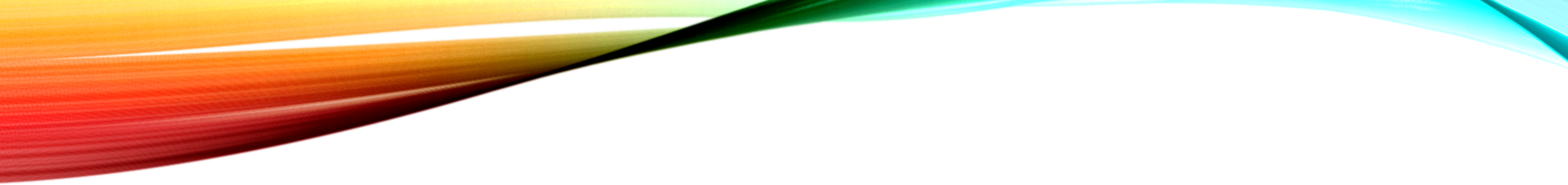 příklady
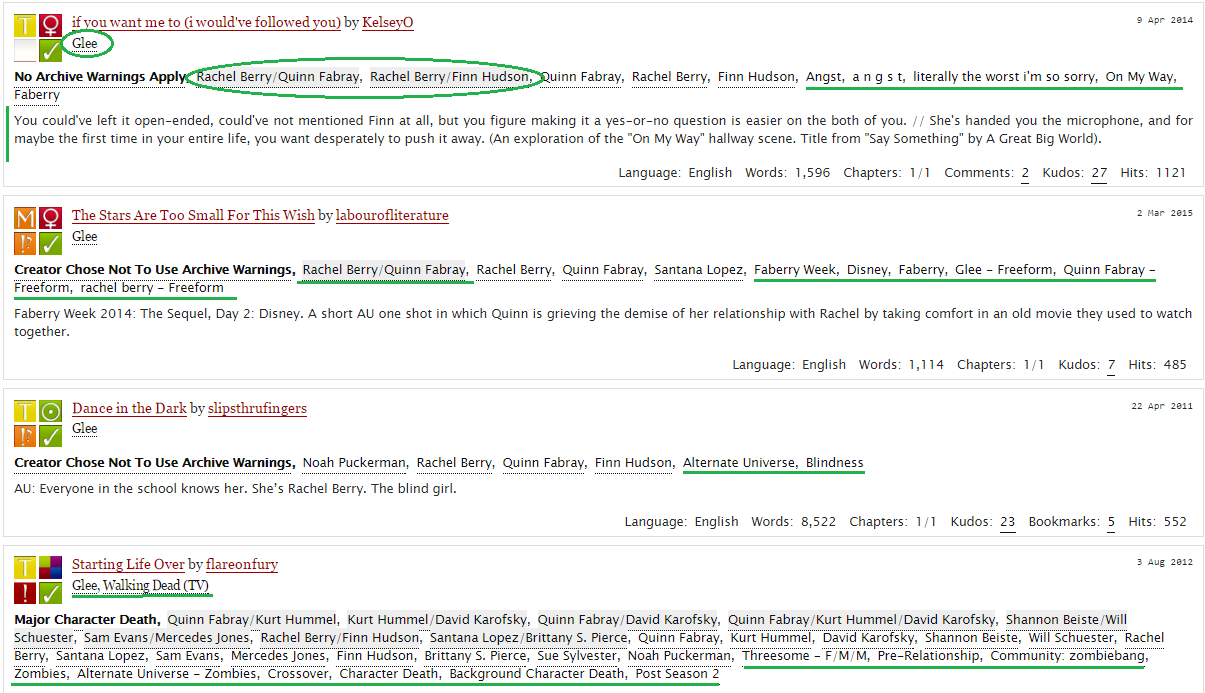 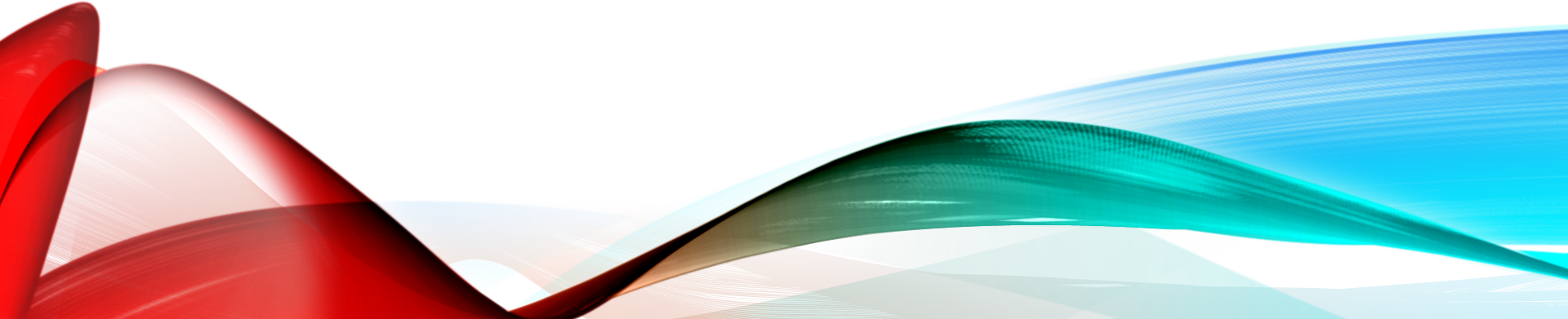 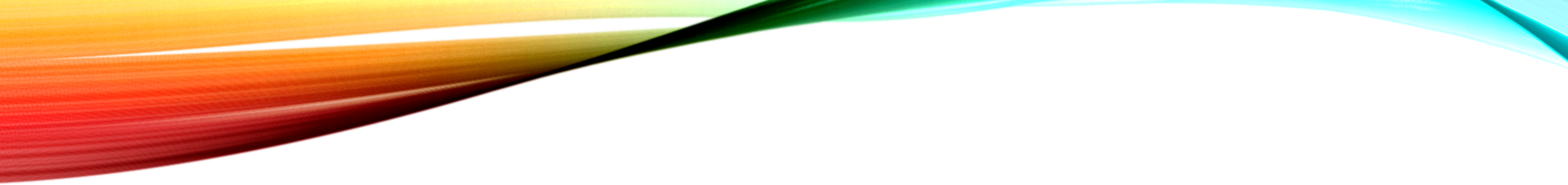 Fanspeak slovník: Fanlore („fanpedia“)
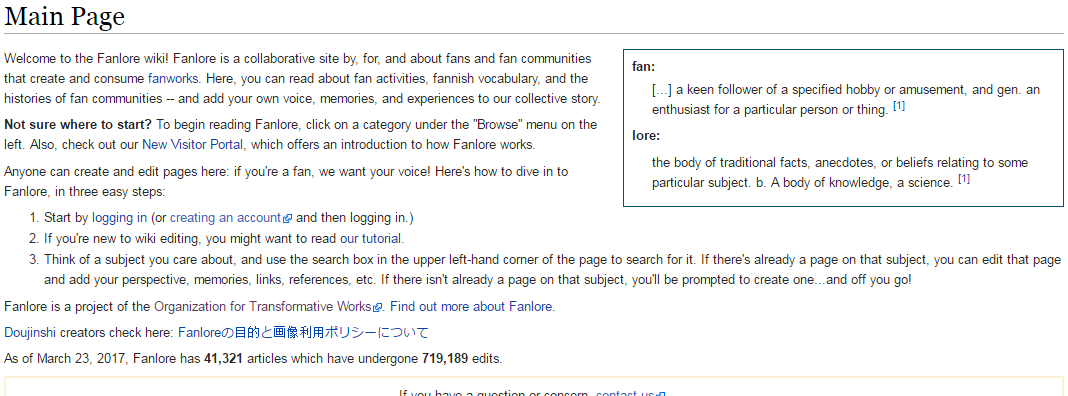 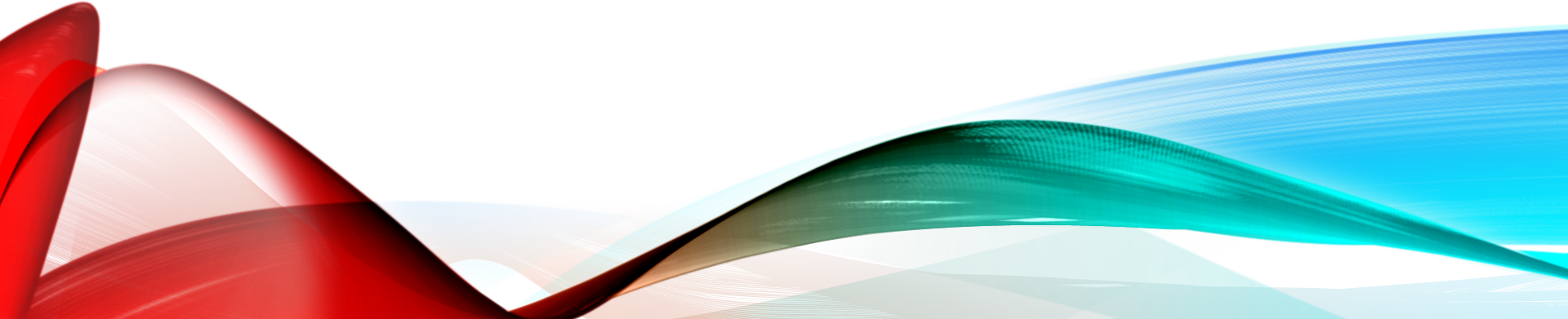 Fanspeak v rukou oficiálních tvůrců
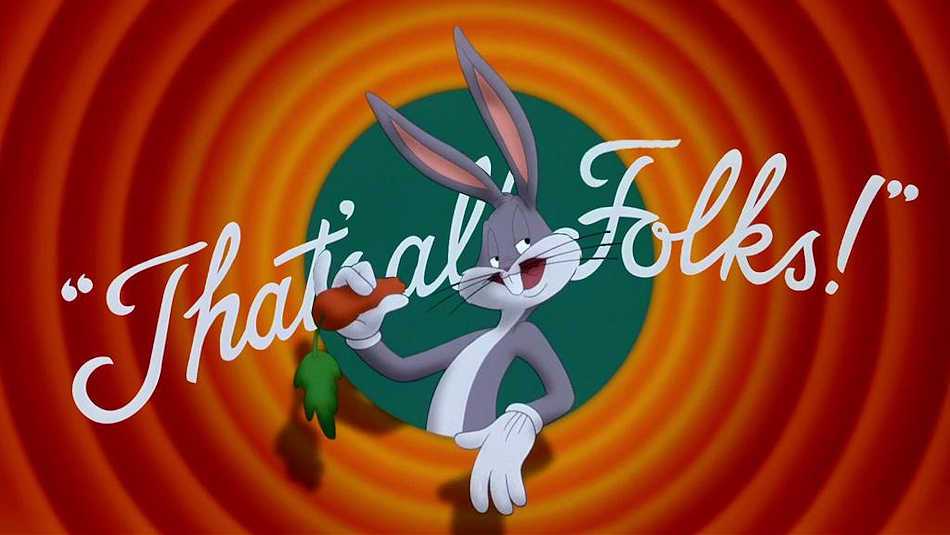